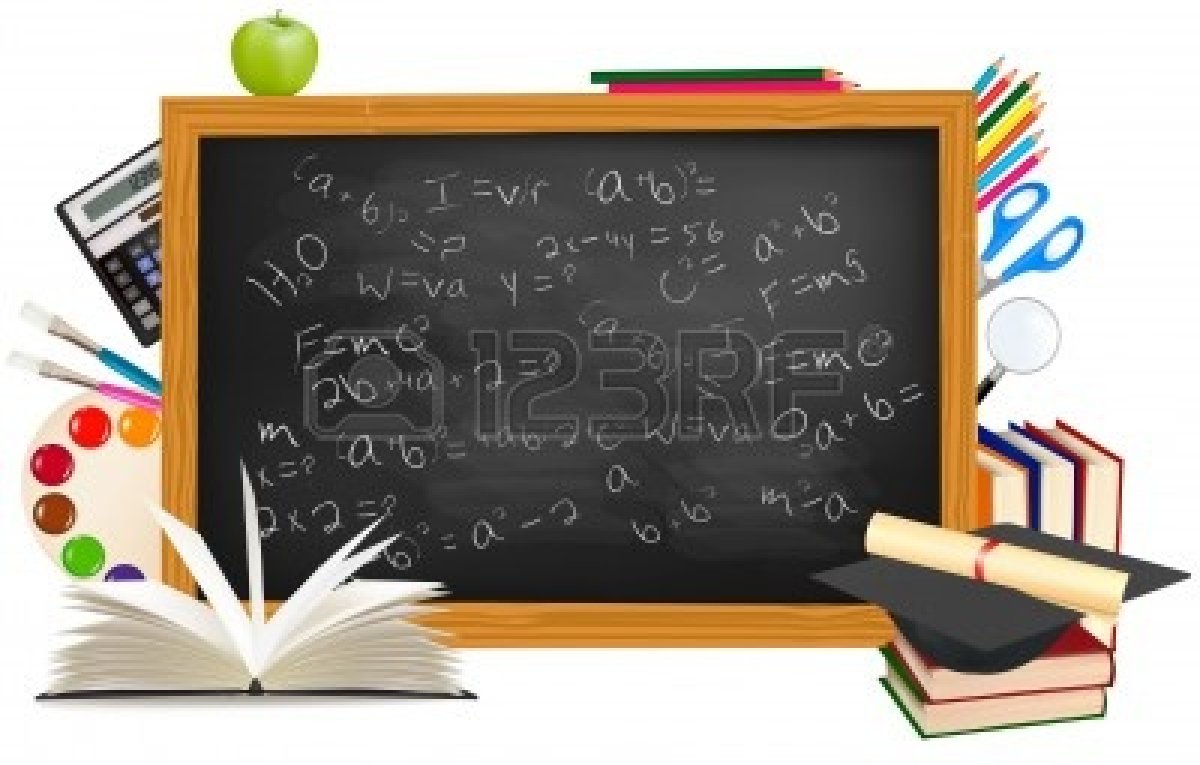 УМК "Начальная школа 
XXI века"(ФГОС)
 3 класс
Учитель Дах Е.Н.
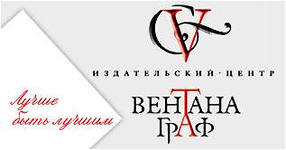 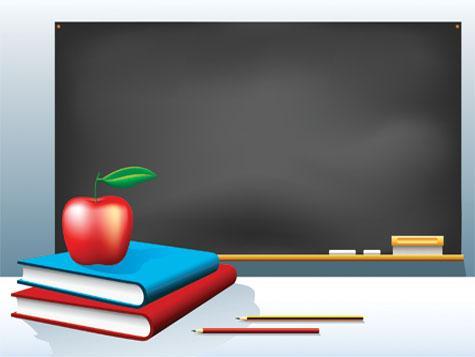 Русский языкавторы С.В. Иванов, А.О. Евдокимова, М.И. Кузнецова, Л.В. Петленко
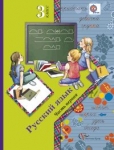 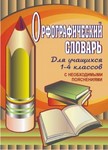 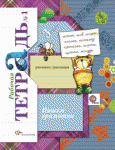 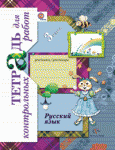 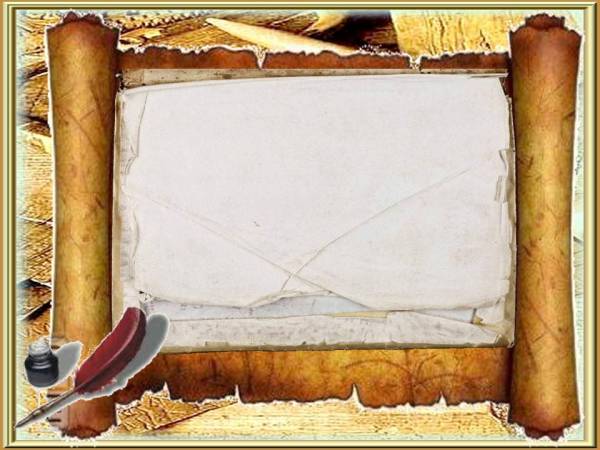 Литературное чтениеавтор Л.А.Ефросинина
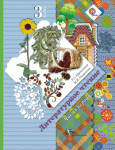 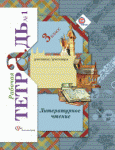 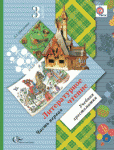 Математика
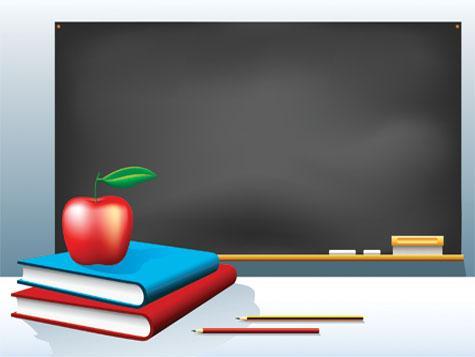 авторы В.Н. Рудницкая, Т.В. Юдачева
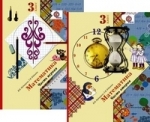 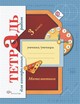 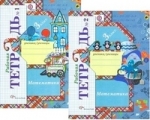 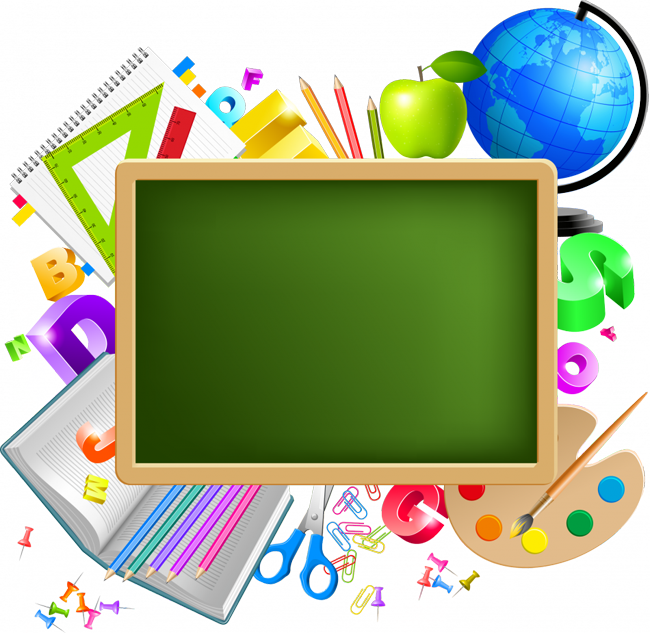 Окружающий миравтор Н.Ф. Виноградова
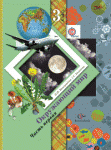 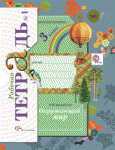 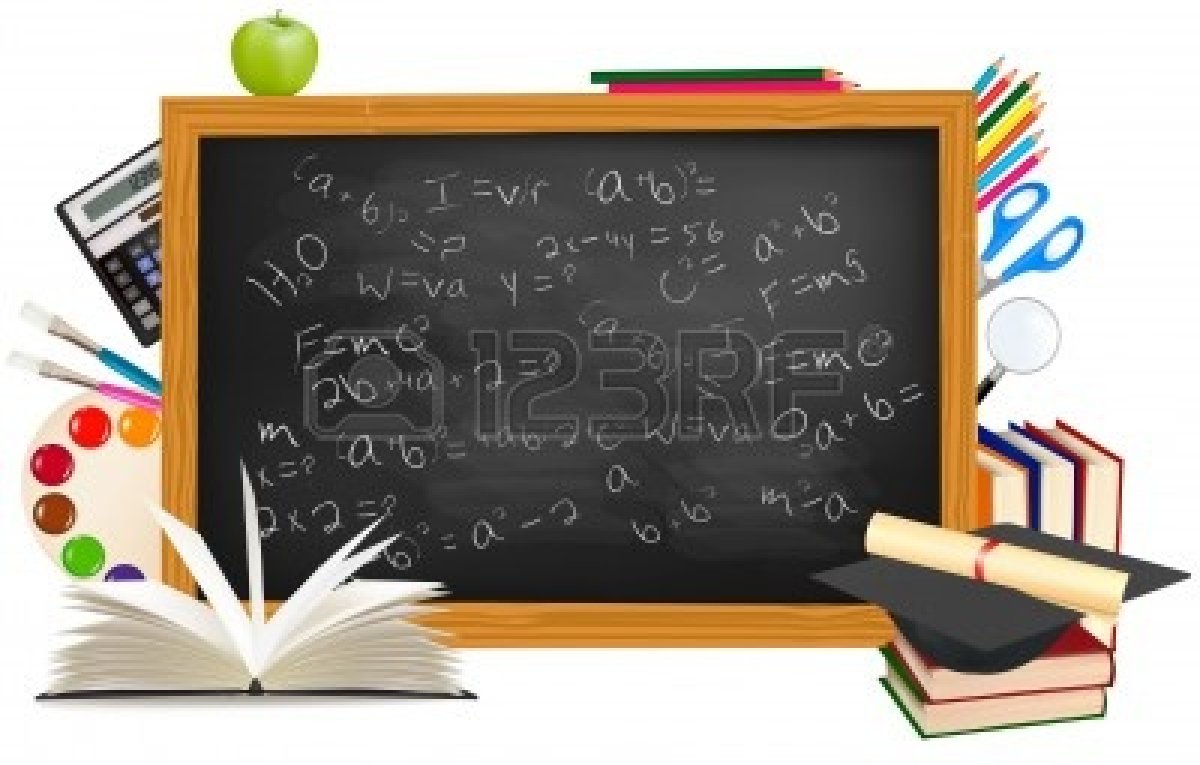 Технологияавтор Е.А. Лутцева
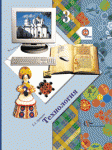 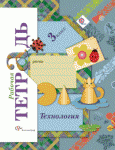 Желаю успехов в новом учебном году!
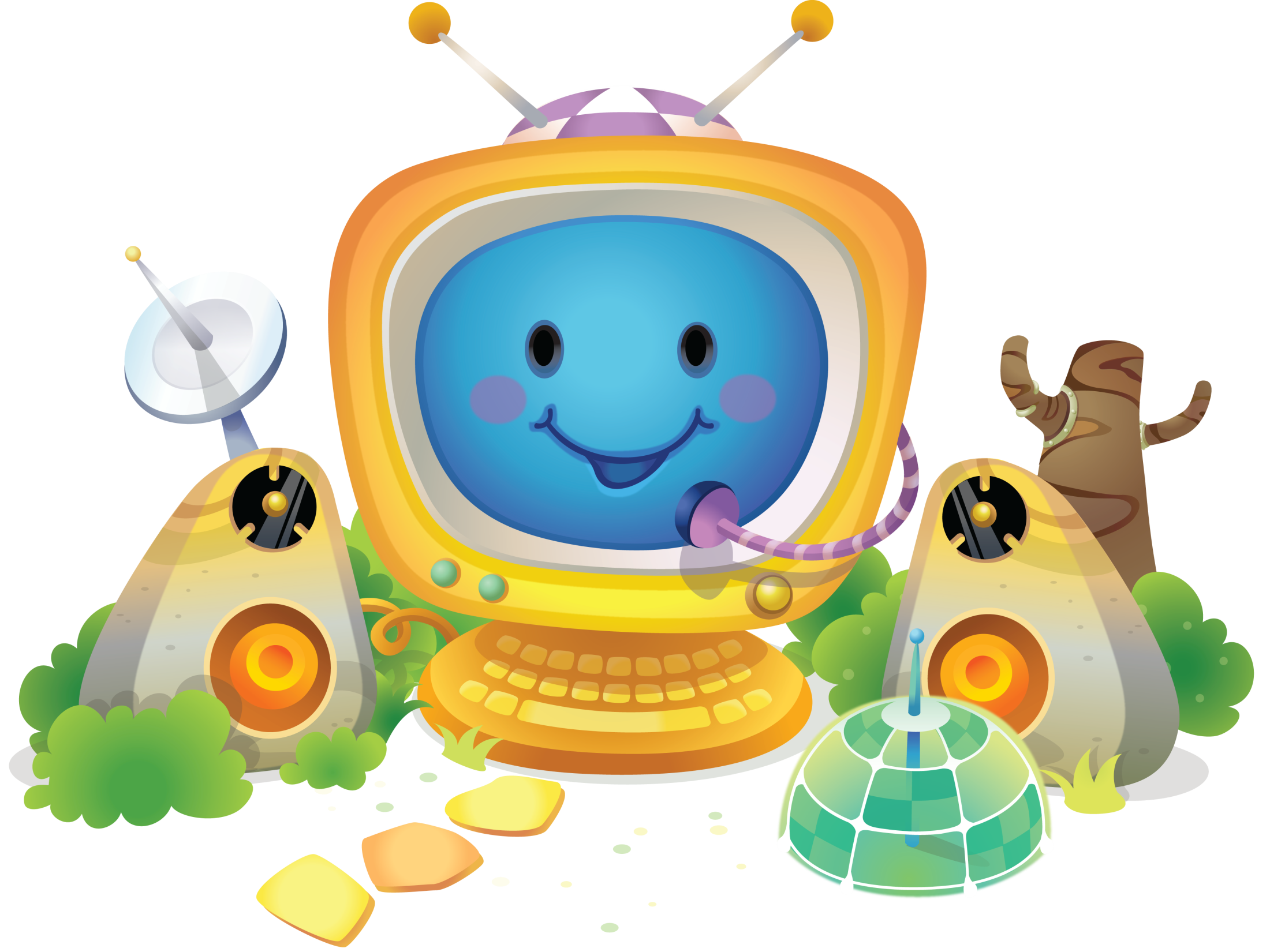